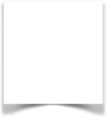 نشاط
أدوات
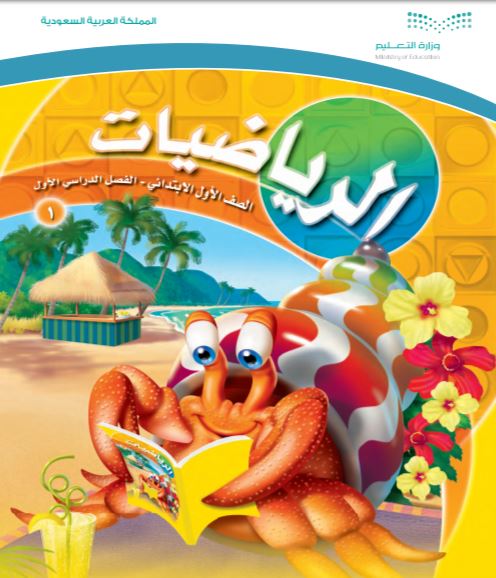 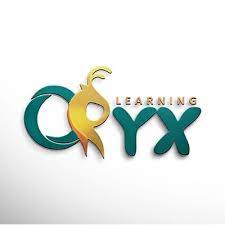 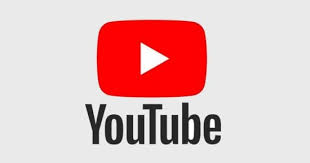 الفصل الثاني عشر
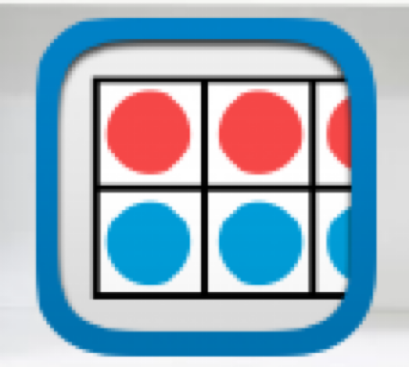 الأشكال الهندسية والكسور
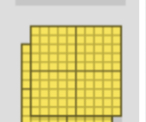 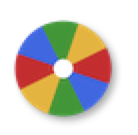 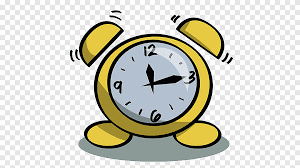 (١٢-٤) الأشكال المستوية والمجسمات
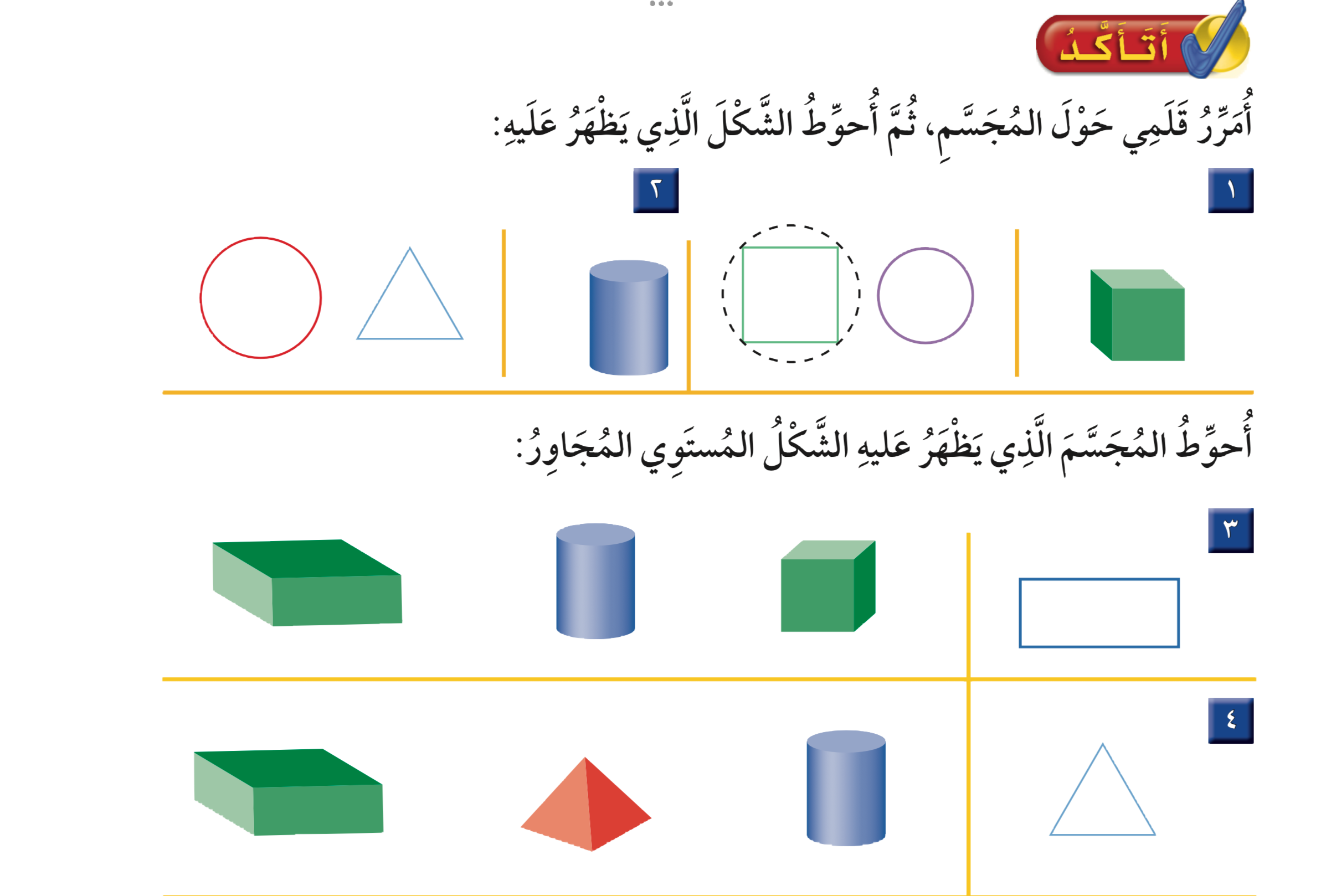 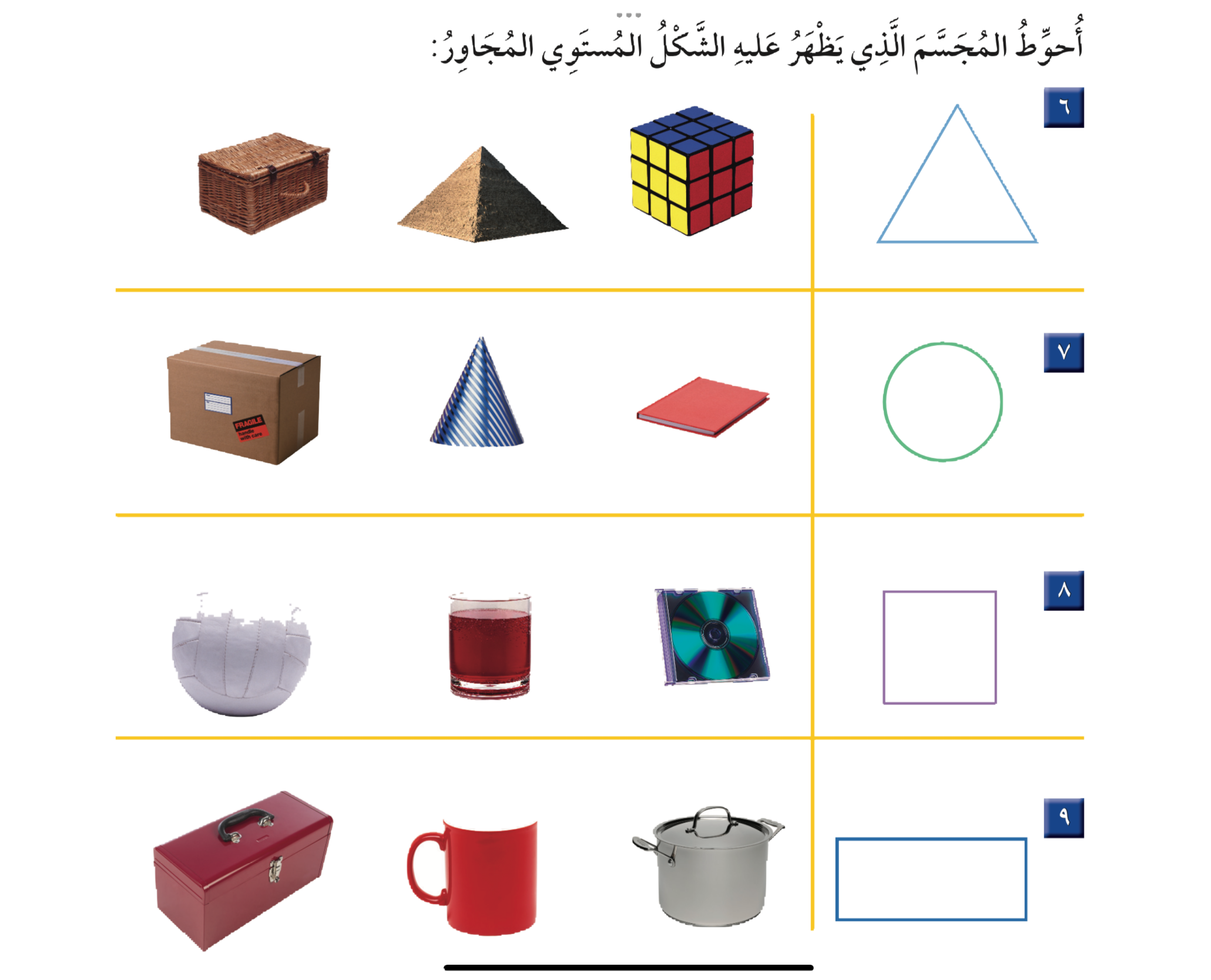 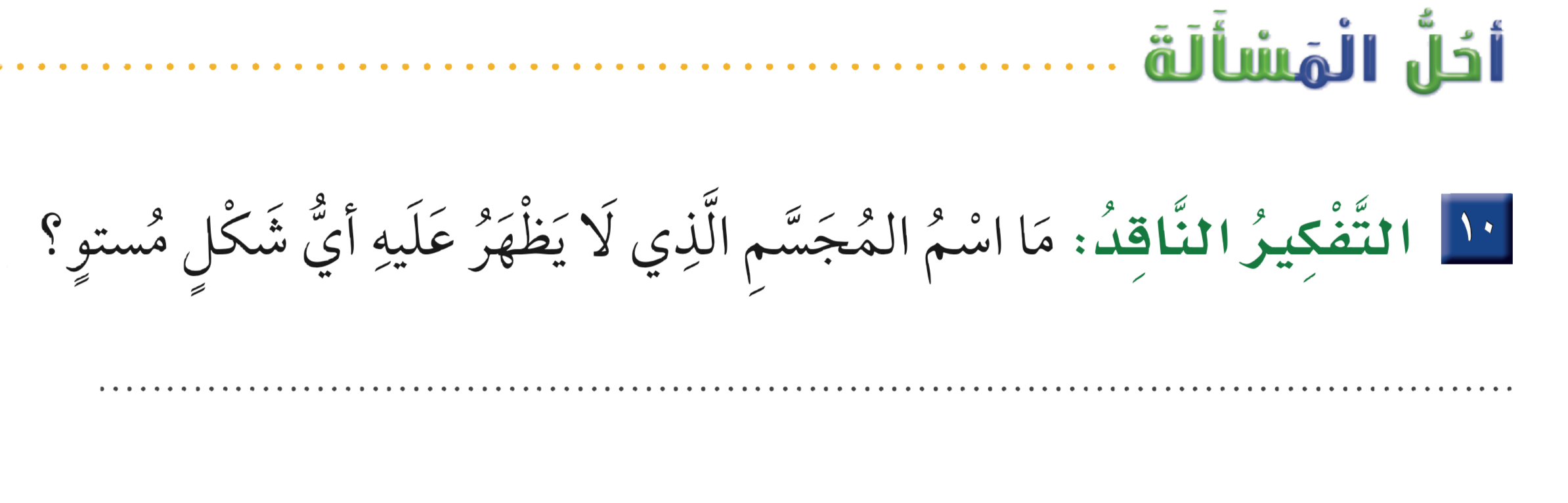